Chapter 6: The Impact of Economic Globalization
“Socialism collapsed because it did not allow the market to tell the economic truth. Capitalism may collapse because it does not allow the market to tell the ecological truth.”
… Oystein Dahle, former Vice-President, Exxon, for Norway and the North Sea
[Speaker Notes: What is your opinion about this statement?]
Evaluating Economic Globalization
Criterion:
Health of the Earth
Growing Social and Economic Inequality
An Acceptable Standard of Well-Being
The Earth’s Free Ecosystem Services
Purification of air and water.
Water absorption and storage.
Decomposition and sequesters wastes.
Regeneration of soil nutrients.
Pollination, seed and nutrient dispersal.
Pest control.
Moderates wind and temperature extremes.
Agricultural, medicinal, and industrial products.
Biodiversity that performs all of the above tasks.
Aesthetic, spiritual, and intellectual uplift.
Earth is an Island
[Speaker Notes: Wikipedia]
Environmental Issues
Desertification
Deforestation
Fresh Water
Climate Change
Sea Levels
Soil Depletion
Carrying Capacity
Human Populations
Natural Populations
Desertification
[Speaker Notes: Global Desertification Vulnerability Map.  Wikipedia]
Desertification
[Speaker Notes: Vegetation barriers to keep the prowling desert at bay. Anti-sand shields protect agricultural plots in north Sahara, Tunisia, Africa.  
Wikipedia]
Desertification
[Speaker Notes: Loess soil near Hunyan, Shanxi province, China.  Wikipedia]
Desertification
[Speaker Notes: A herd of goats in Norte Chico, Chile. Overgrazing of drylands is one of the primary causes of desertification.  Wikipedia]
Desertification
[Speaker Notes: A shepherd guiding his sheep through the high desert outside of Marrakech, Morocco.  Wikipedia]
Shrinking Lake Chad
[Speaker Notes: Lake Chad in a 2001 satellite image, with the actual lake in blue. The lake has shrunk by 94% since the 1960s. Wikipedia]
Deforestation
[Speaker Notes: Slash-and-burn farming in the state of Rondônia, western Brazil.  Wikipedia]
Deforestation
[Speaker Notes: Illegal slash and burn practice in Madagascar, 2010.  Wikipedia]
Desertification
[Speaker Notes: Nouakchott Sand Dunes encroaching upon Nouakchott, the capital and largest city in Mauritania.  Wikipedia]
Deforestation
[Speaker Notes: Deforested land over Oaxaca, southern Mexico.  Photo Denise Ames]
Deforestation
[Speaker Notes: Satellite image of Haiti’s border with the Dominican Republic (right) shows the amount of deforestation on the Haitian side.  (Wikipedia)]
Deforestation
[Speaker Notes: Jungle burned for agriculture in southern Mexico.   (Wikipedia)]
Deforestation
[Speaker Notes: Satellite photograph of deforestation in progress in the Tierras Bajas project in eastern Bolivia. NASA image 2001, Wikipedia]
The Earth
[Speaker Notes: Earth  seen from Apollo 17 — the Antarctic ice sheet at the bottom of the photograph contains 61% of the fresh water, or 1.7% of the total water, on Earth. Wikipedia]
Fresh Water and Irrigation
[Speaker Notes: Irrigation of land in Punjab, Pakistan. (Wikipedia)]
Fresh Water and Irrigation
[Speaker Notes: Center pivot with drop sprinklers, Yuma County, Colorado. (Wikipedia)]
Irrigation Canal, India
[Speaker Notes: Irrigation canal near Channagiri, Davangere Village, India. Wikipedia]
Climate Change
[Speaker Notes: Increase in atmospheric CO2 levels. (Wikipedia) This figure shows the history of atmospheric carbon dioxide concentrations as directly measured at Mauna Loa, Hawaii. This curve is known as the Keeling curve, and is an essential piece of evidence of the man-made increases in greenhouse gases that are believed to be the cause of global warming. The longest such record exists at Mauna Loa, but these measurements have been independently confirmed at many other sites around the world. The annual fluctuation in carbon dioxide is caused by seasonal variations in carbon dioxide uptake by land plants. Since many more forests are concentrated in the Northern Hemisphere, more carbon dioxide is removed from the atmosphere during Northern Hemisphere summer than Southern Hemisphere summer. This annual cycle is shown in the inset figure by taking the average concentration for each month across all measured years. The grey curve shows the average monthly concentrations, and red curve is a moving 12 month average. Wikipedia]
Climate Change
[Speaker Notes: A petrochemical refinery in Grangemouth, Scotland, UK contributes to climate change. (Wikipedia)]
[Speaker Notes: Decline in thickness of glaciers worldwide over the past half-century. Wikipedia]
[Speaker Notes: Melting glaciers in Greendland. Wikipedia]
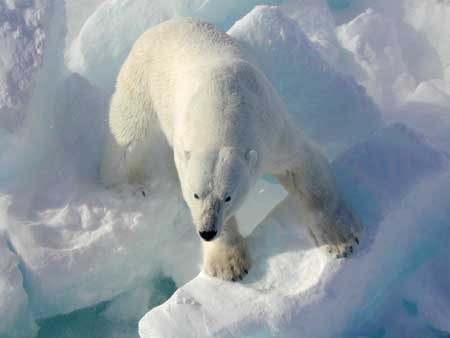 [Speaker Notes: Polar bears depend on diminishing sea ice as a platform for hunting seals. (Wikipedia)]
[Speaker Notes: Polar bears on diminishing ice. Wikipedia]
[Speaker Notes: Sea level measurements from 23 long tide gauge records in geologically stable environments show a rise of around 200 millimetres (7.9 in) during the 20th century (2 mm/year). Wikipedia]
Sea Levels
[Speaker Notes: Water cycles between ocean, atmosphere and glaciers. NASA  Wikipedia]
Soil Depletion
[Speaker Notes: Linxia, China, a farmer is gradually losing his land as the edge of the loess plateau is eroded away. (Wikipedia)]
Soil Depletion
[Speaker Notes: Reclaimed terraced community farm in Vincente Geuerrero in the state of Tlaxaca, Mexico.  Photo Denise Ames]
Soil Deple-tion
[Speaker Notes: Intensive tillage result in soil degradation. (Wikipedia)]
Terraced Fields
[Speaker Notes: Terraced fields in Sa Pa, Vietnam. Wikipedia]
[Speaker Notes: Abstract pattern of terraced rice fields in Yuanyang County, Yunnan, China. Wikipedia]
World Map according to Ecological Footprint
[Speaker Notes: World map of countries shaded according to their ecological footprint in 2007 (published on 13 October 2010 by the Global Footprint Network). It is measured by the amount of global hectares that are affected by humans per capita of the country. Lighter shades denote countries with a lower ecological footprint per capita and darker shaded for countries with a higher ecological footprint per capita. The total ecological footprint (global hectares affected by humans) is measured as a total of six factors: cropland footprint, grazing footprint, forest footprint, fishing ground footprint, carbon footprint and built-up land.  Wikipedia  http://en.wikipedia.org/wiki/File:World_map_of_countries_by_ecological_footprint_(2007)]
[Speaker Notes: Ecological footprint for different nations compared to their Human Development Index. Wikipedia]
Overshoot: Easter Island
[Speaker Notes: Ahu Akivi, one of the few inland ahu, with the only moai facing the ocean. Easter island (1600-1799) experienced severe erosion due to deforestation and unsustainable agriculture, topsoil. Loss led to ecological collapse, causing mass starvation and civilizational disintegration. Wikipedia]
World Population Map
[Speaker Notes: Map showing urban areas with at least one million inhabitants in 2006. Only 3% of the world's population lived in cities in 1800; this proportion had risen to 47% by 2000, and reached 50.5% by 2010. By 2050, the proportion may reach 70%. Source: Wikipedia   http://en.wikipedia.org/wiki/World_population]
[Speaker Notes: Chart showing geographic distribution of the world population in 2005.   Wikipedia:  http://en.wikipedia.org/wiki/World_population]
[Speaker Notes: The Siberian tiger is a subspecies of tiger that is endangered; three subspecies of tiger are already extinct. (Wikipedia)]
[Speaker Notes: The most endangered Asiatic top predator, the dhole, is on the edge of extinction. (Wikipedia)]
The Environment
[Speaker Notes: Earth Day 1970 logo, logo for the 2009 United Nations Climate Change Conference. Wikipedia]